Развитие фонематического слуха.
«Звуковой анализ слова»
Подготовили: Борзова Е. В.
Борзова Г. И
Цель:  учить выделять в словах мягкие и твердые согласные звуки, определять где находится звук в слове, составлять предложения из двух, трёх слов.
Ход игры: дети произносят слово и определяют какой первый звук – согласный: твёрдый или мягкий; гласный. 
Составляют предложения с этими словами.
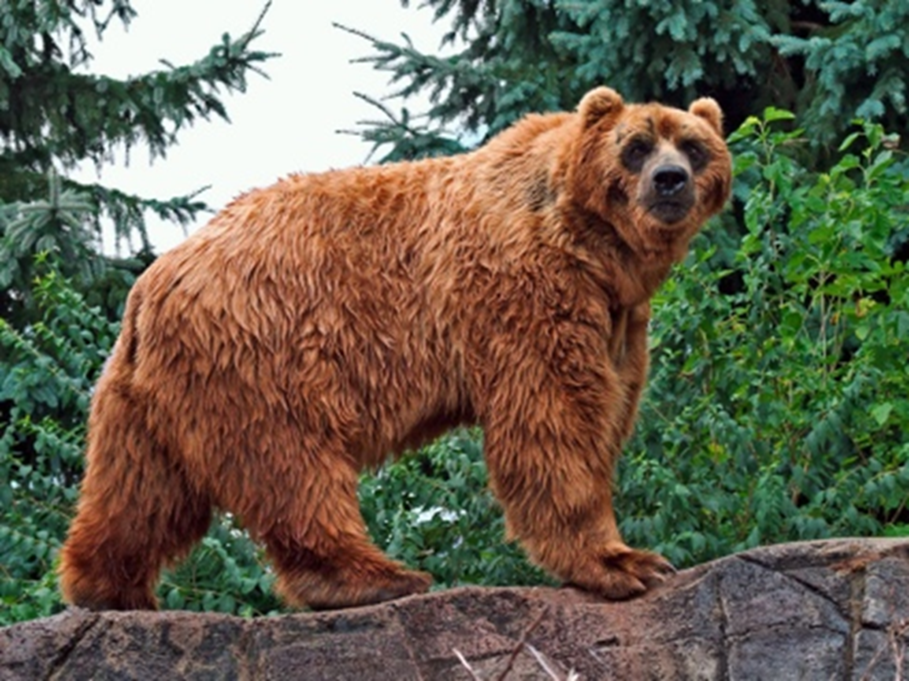 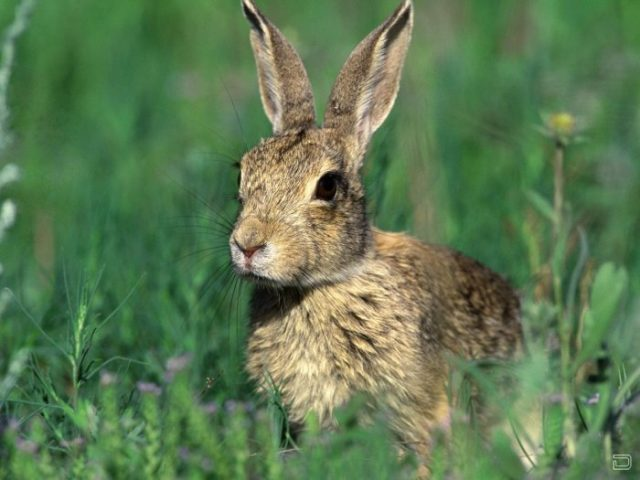 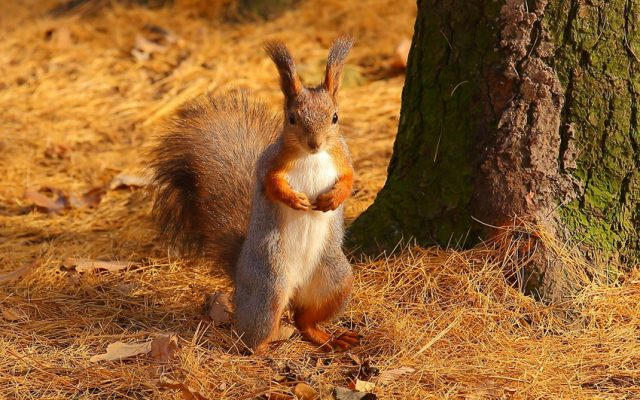 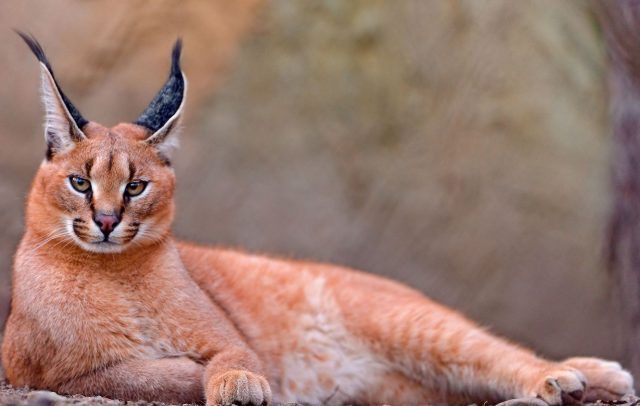 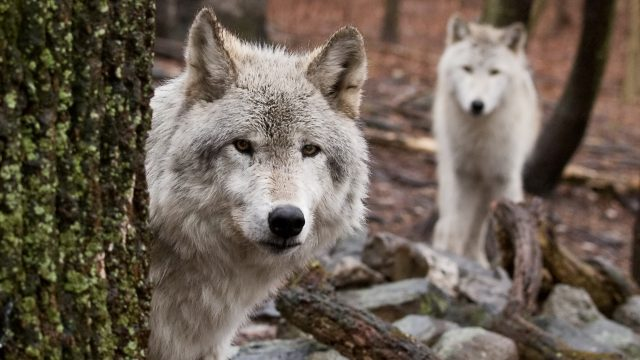 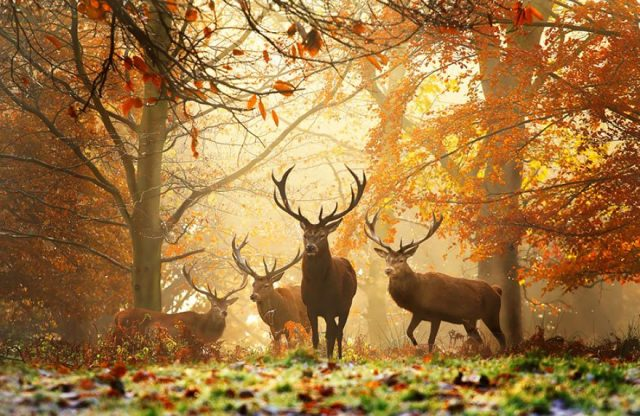 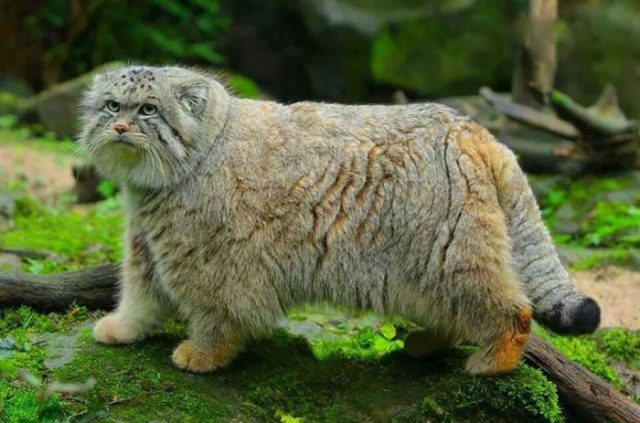 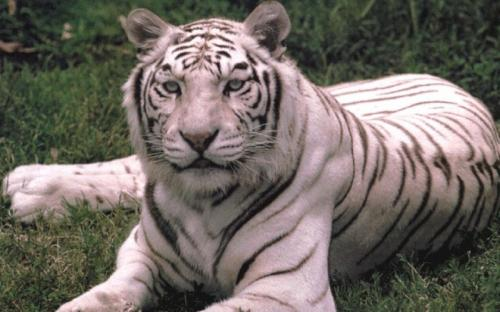 Вы   МОЛОДЦЫ!!!